Figure 7.  Scatter plot of the correlation between age (years) and orbital PFC volume (cm3) corrected for ...
Cereb Cortex, Volume 12, Issue 5, May 2002, Pages 494–505, https://doi.org/10.1093/cercor/12.5.494
The content of this slide may be subject to copyright: please see the slide notes for details.
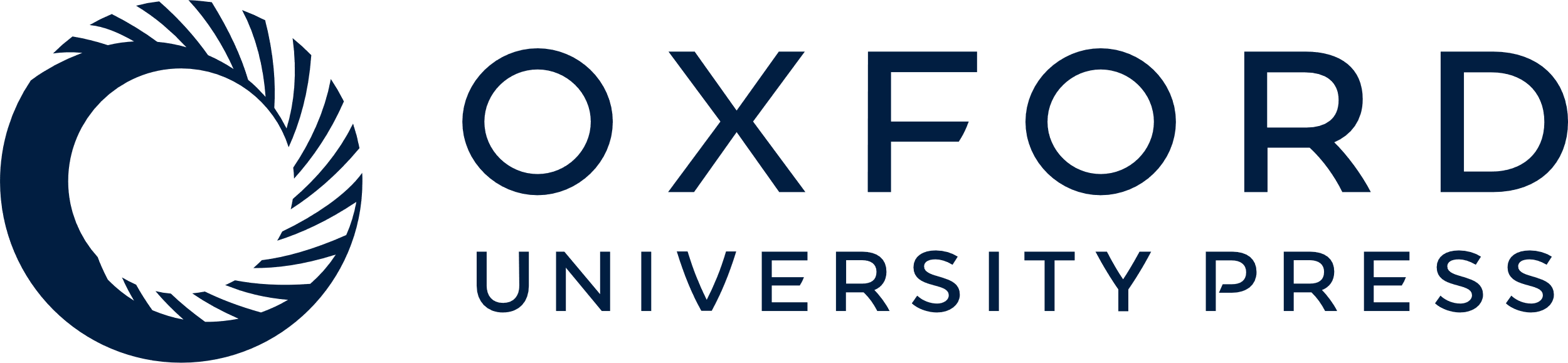 [Speaker Notes: Figure 7.  Scatter plot of the correlation between age (years) and orbital PFC volume (cm3) corrected for subjects' total ICV. Older subjects had larger orbital PFC volumes.


Unless provided in the caption above, the following copyright applies to the content of this slide: © Oxford University Press]